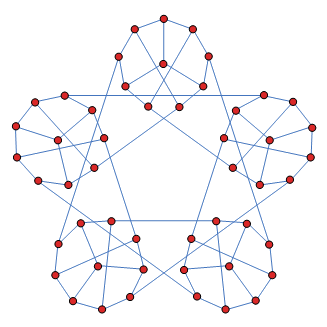 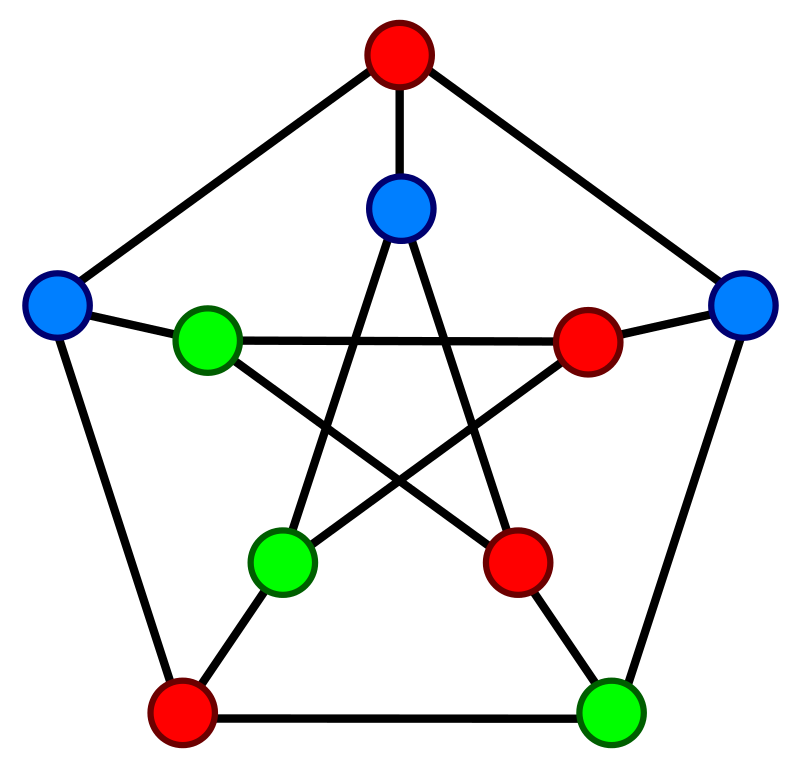 Graf (Bag.1)
Bahan Kuliah 
IF1220 Matematika Diskrit
Oleh: Rinaldi Munir
Program Studi Teknik Informatika 
STEI-ITB
(Update 2024)
Rinaldi Munir/IF1220 Matematika Diskrit
1
Pendahuluan
Graf umumnya digunakan untuk merepresentasikan objek-objek diskrit dan hubungan antara objek-objek tersebut.
Gambar sebuah graf yang menyatakan peta jaringan jalan raya 
yang menghubungkan sejumlah kota di Provinsi Jawa Tengah.
Rinaldi Munir/IF1220 Matematika Diskrit
2
Sejarah graf: Persoalan jembatan Königsberg (tahun 1736)

				






Gambar 1. Kiri: Jembatan Königsberg;  Kanan: graf persoalan jembatan Konigsberg
					                        
• Graf yang merepresentasikan jembatan Königsberg:
	Simpul (vertex)   menyatakan daratan
	Sisi (edge)	  menyatakan jembatan
   Persoalan jembatan Konigsberg:  Bisakah orang melalui setiap jembatan tepat sekali dan kembali lagi ke tempat semula?
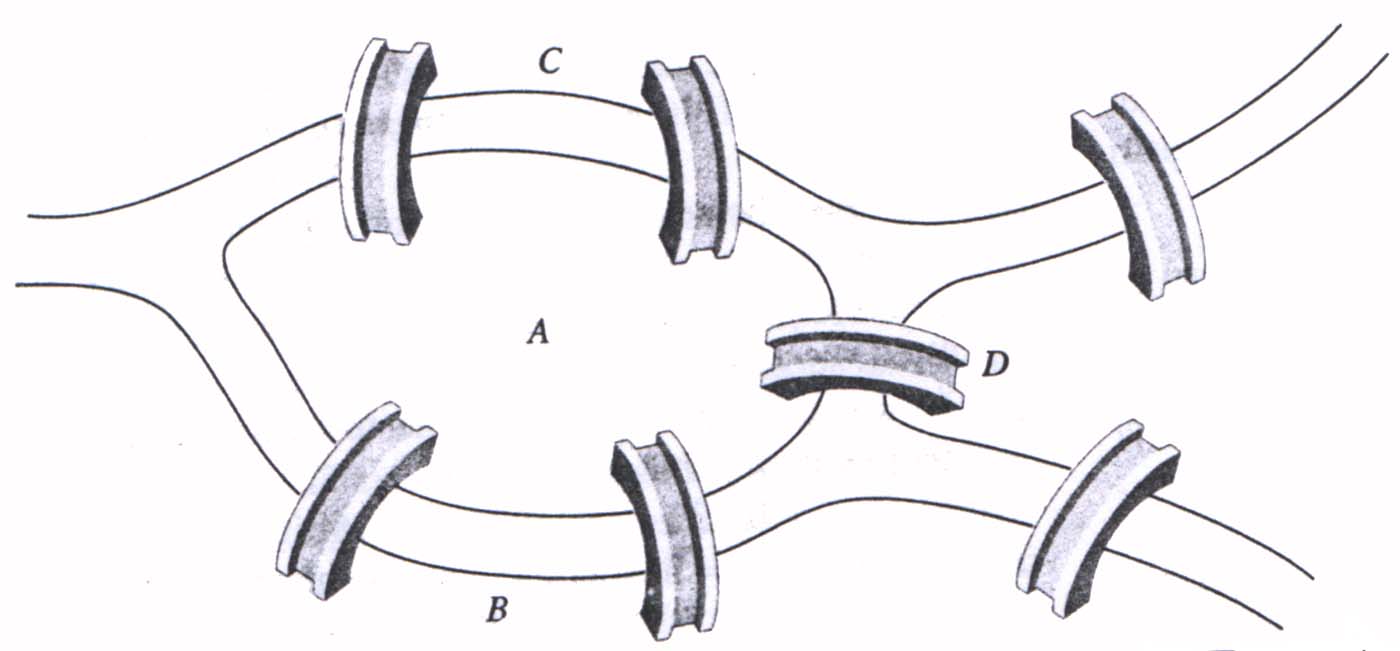 Rinaldi Munir/IF1220 Matematika Diskrit
3
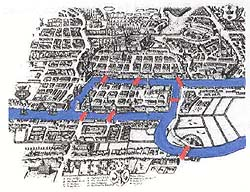 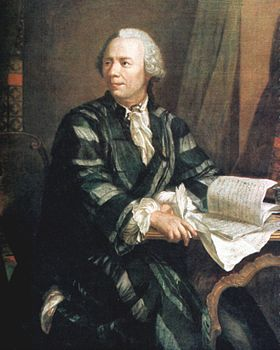 Leonhard Euler
15 April 1707 – 18 September 1783
Konigsberg Bridge Problem
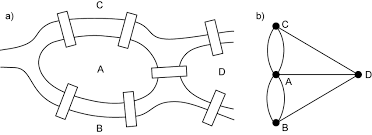 Rinaldi Munir/IF1220 Matematika Diskrit
4
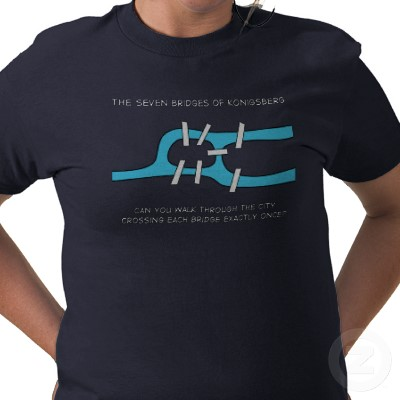 Rinaldi Munir/IF1220 Matematika Diskrit
5
Definisi Graf
Graf G didefinisikan sebagai G = (V, E), yang dalam hal ini:

     V  	= himpunan tidak-kosong dari simpul-simpul (vertices) 
	= { v1 , v2 , ... , vn } 
                 Himpunan V tidak boleh kosong, artinya graf tidak boleh  tidak mengandung simpul
     
       E 	= himpunan sisi  (edges) yang menghubungkan sepasang   simpul 
	= {e1 , e2 , ... , en }
            Himpunan E boleh kosong, artinya graf boleh  tidak mengandung sisi satu buah pun.
Rinaldi Munir/IF1220 Matematika Diskrit
6
Rinaldi Munir/IF1220 Matematika Diskrit
7
8
Jenis-jenis Graf
Berdasarkan ada tidaknya gelang atau sisi ganda di dalam graf, maka graf digolongkan menjadi dua macam:

1. Graf sederhana (simple graph).
Graf yang tidak mengandung gelang maupun sisi ganda dinamakan graf sederhana.
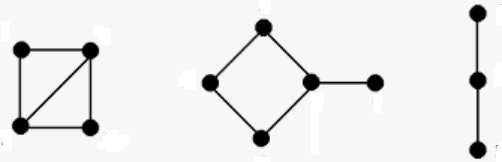 Rinaldi Munir/IF1220 Matematika Diskrit
9
2. Graf tak-sederhana (unsimple-graph).
Graf yang mengandung sisi ganda atau gelang dinamakan  graf tak-sederhana (unsimple graph).
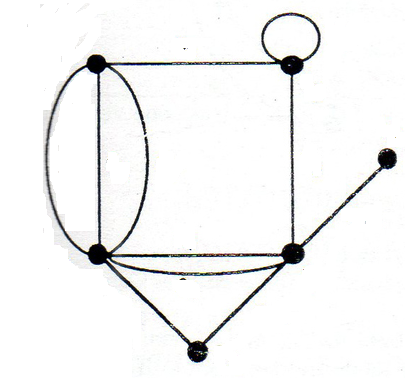 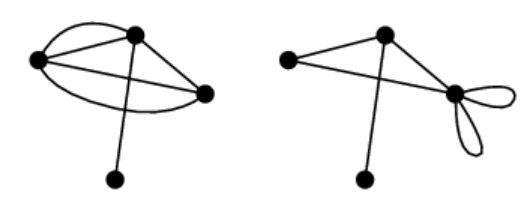 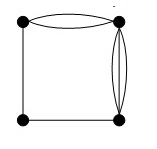 Rinaldi Munir/IF1220 Matematika Diskrit
10
Graf tak-sederhana dibedakan lagi menjadi:
Graf ganda (multi-graph)   Graf mengandung sisi ganda




2. Graf semu (pseudo-graph)   Graf mengandung sisi gelang
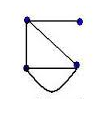 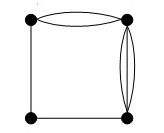 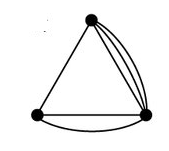 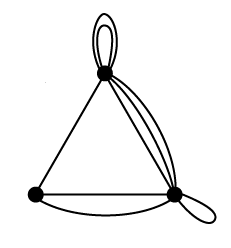 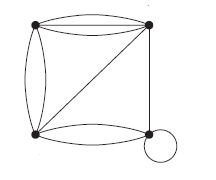 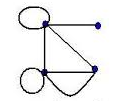 Rinaldi Munir/IF1220 Matematika Diskrit
11
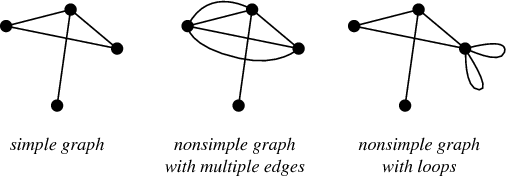 Sumber: Wolfram
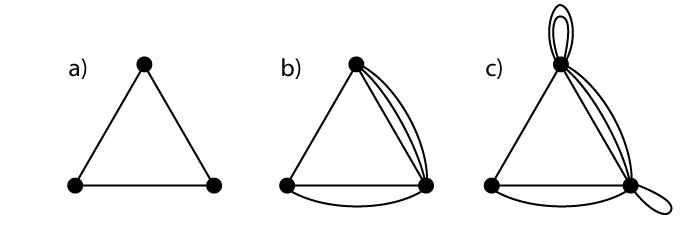 Graf sederhana
Graf ganda
Graf semu
Rinaldi Munir/IF1220 Matematika Diskrit
12
Berdasarkan orientasi arah pada sisi, graf  dibedakan atas 2 jenis:
1.  Graf tak-berarah (undirected graph)
Graf yang sisinya tidak mempunyai orientasi arah disebut graf tak-berarah. 
 



2.  Graf berarah (directed graph atau digraph)
Graf yang setiap sisinya diberikan orientasi arah disebut sebagai graf berarah.
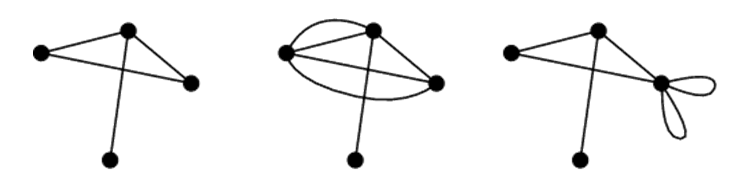 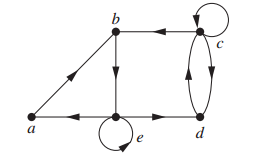 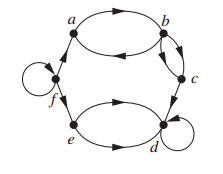 Rinaldi Munir/IF1220 Matematika Diskrit
13
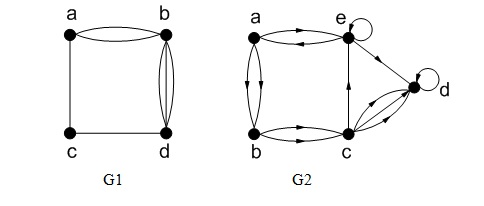 G1 : graf tak-berarah;       G2 : Graf berarah
Rinaldi Munir/IF1220 Matematika Diskrit
14
Rinaldi Munir/IF1220 Matematika Diskrit
15
Rinaldi Munir/IF1220 Matematika Diskrit
16
Contoh Beberapa Penggunaan Graf
Simpul: titik sambungan antar resistor
Sisi: resistor yang menghubungkan dua titik
Rinaldi Munir/IF1220 Matematika Diskrit
17
Simpul: atom carbon (C) atau hydrogen (H)
Sisi: ikatan kimia antar atom
Rinaldi Munir/IF1220 Matematika Diskrit
18
3. Jejaring makanan (Biologi)
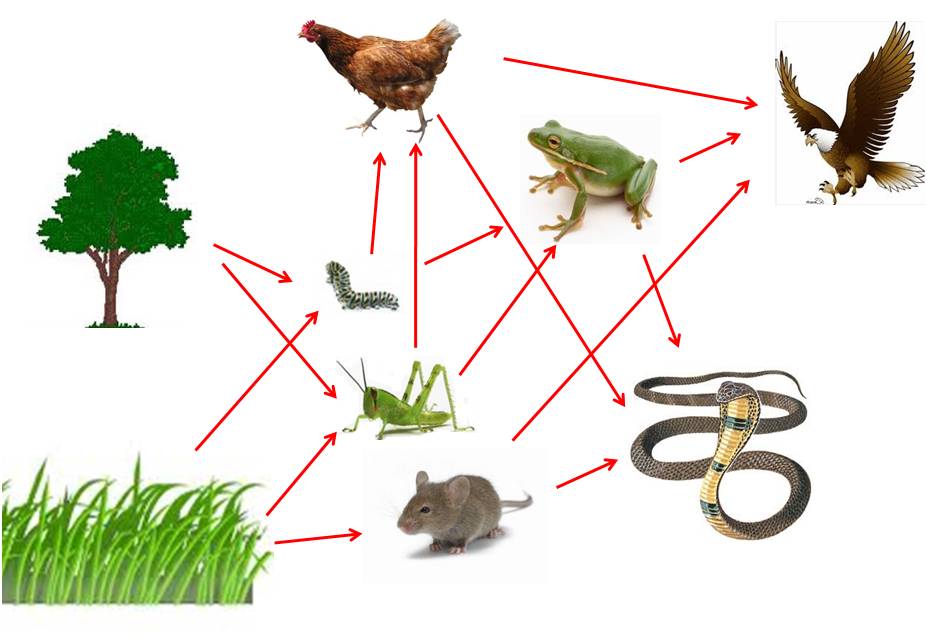 Simpul: makhluk hidup
Sisi: dimakan oleh
Rinaldi Munir/IF1220 Matematika Diskrit
19
Simpul: statement atau kondisional
Sisi: aliran instruksi
Rinaldi Munir/IF1220 Matematika Diskrit
20
5. Pemodelan Mesin Jaja (vending Machine)
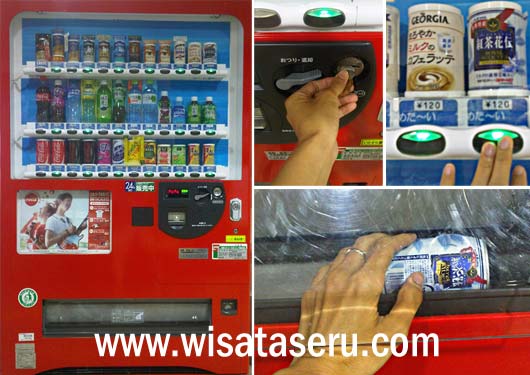 Rinaldi Munir/IF1220 Matematika Diskrit
21
Graf kelakuan mesin jaja untuk membeli minuman seharga Rp200
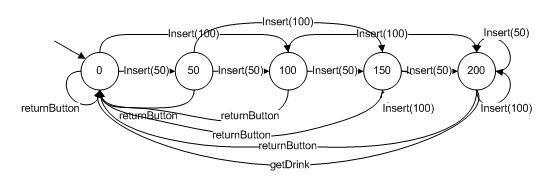 Simpul: status (state) persoalan
Sisi: perpindahan ke state selanjutnya
Uang koin yang dibolehkan adalah koin Rp50 dan koin Rp100
Asumsikan mesin jaja tidak memberikan kembalian
Rinaldi Munir/IF1220 Matematika Diskrit
22
6. Jaringan jalan kereta api antar kota
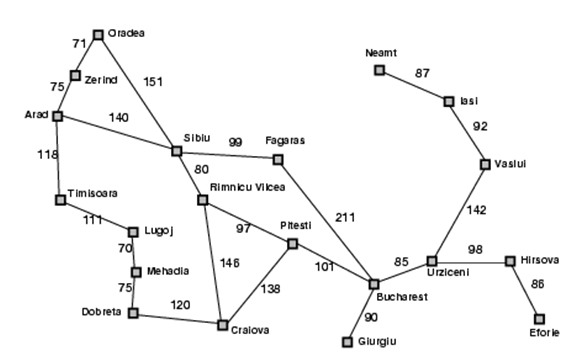 Simpul: kota di negara Rumania
Sisi: jalur rel kereta api
23
7. Social network
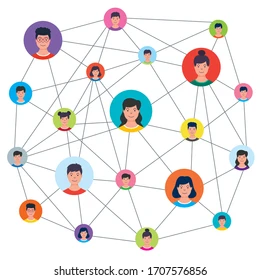 Simpul: akun pengguna
Sisi: pertemanan
24
8. Jaringan komputer
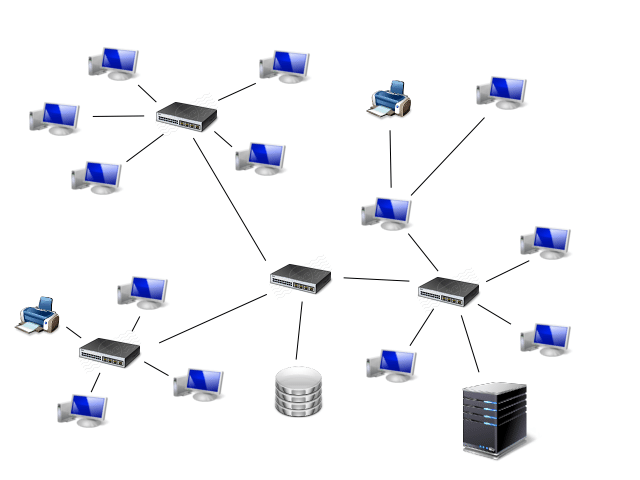 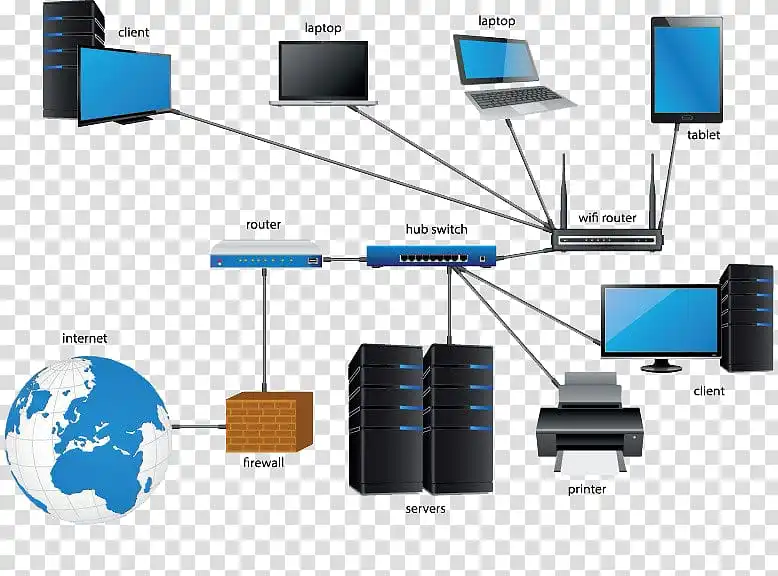 25
Latihan
Gambarkan graf yang menggambarkan  sistem pertandingan sistem ½ kompetisi (round-robin tournaments) yang diikuti oleh 5 tim.
Jawaban:
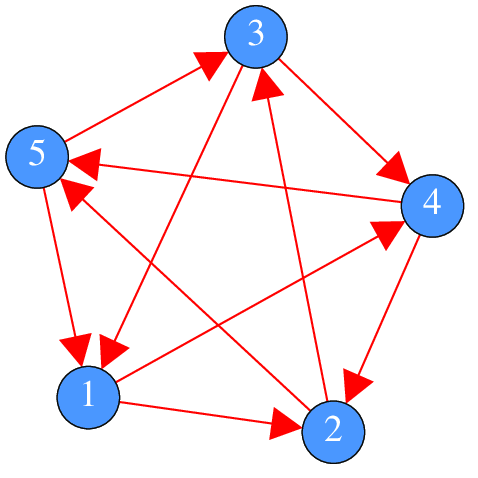 Rinaldi Munir/IF1220 Matematika Diskrit
26
Terminologi di dalam Graf
Rinaldi Munir/IF1220 Matematika Diskrit
27
Rinaldi Munir/IF1220 Matematika Diskrit
28
Rinaldi Munir/IF1220 Matematika Diskrit
29
Rinaldi Munir/IF1220 Matematika Diskrit
30
Rinaldi Munir/IF1220 Matematika Diskrit
31
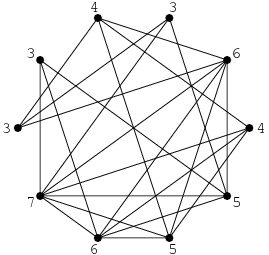 Pada graf di atas, derajat setiap simpul ditunjukkan pada masing-masing simpul
Rinaldi Munir/IF1220 Matematika Diskrit
32
Pada graf berarah, derajat simpul dibedakan lagi menjadi derajat masuk (in-degree) 
dan derajat keluar (out-degree)
Rinaldi Munir/IF1220 Matematika Diskrit
33
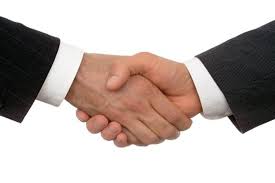 Rinaldi Munir/IF1220 Matematika Diskrit
34
Akibat dari lemma (corollary):
	
	Teorema: Untuk sembarang graf G, banyaknya simpul berderajat ganjil selalu genap.


Jadi, menurut teorema ini, tidak mungkin sebuah graf memiliki simpul berderajat ganjil sejumlah ganjil
Rinaldi Munir/IF1220 Matematika Diskrit
35
Rinaldi Munir/IF1220 Matematika Diskrit
36
Latihan
Mungkinkah dibuat graf-sederhana 5 simpul dengan derajat masing-masing simpul adalah:
	(a) 5, 2, 3, 2, 4
	(b) 4, 4, 3, 2, 3
	(c) 3, 3, 2, 3, 2
	(d) 4, 4, 1, 3, 2
	Jika mungkin, berikan satu contohnya, jika tidak mungkin, berikan alasan singkat.
Rinaldi Munir/IF1220 Matematika Diskrit
37
Jawaban:
(a)  5, 2, 3, 2, 4: Tidak mungkin, karena ada simpul berderajat 5

(b) 4, 4, 3, 2, 3: Mungkin [contoh banyak]

(c)  3, 3, 2, 3, 2: Tidak mungkin, karena jumlah simpul berderajat ganjil ada 3 buah (alasan lain, karena jumlah derajat seluruhnya ganjil)

(d)	4, 4, 1, 3, 2: Tidak mungkin, karena simpul-1 dan simpul-2 harus bertetangga dengan simpul sisanya, berarti simpul-3 minimal berderajat 2 (kontradiksi dengan simpul-3 berderajat 1)
Rinaldi Munir/IF1220 Matematika Diskrit
38
Latihan (Kuis 2020)
Di labtek V terdapat 25 pesawat telepon. Apakah mungkin menghubungkan telepon-telepon tersebut sehingga setiap telepon terkoneksi dengan 7 telepon lainnya?
(Jawaban sesudah halaman ini)
Rinaldi Munir/IF1220 Matematika Diskrit
39
Jawaban:
Jika setiap telephone harus terkoneksi dengan 7 telephone lainnya, maka 
	●  Setiap node memiliki derajat 7. 
             ●  Total derajat semua simpul = 25 x 7 = 175 (25 node, dengan masing-masing node memiliki derajat 7)
Padahal, berdasarkan lemma jabat tangan




Total derajat semua simpul haruslah genap.  Karena pada graf ini total derajat semua simpulnya bernilai 175 (ganjil), Maka graf ini tidak mungkin dibentuk
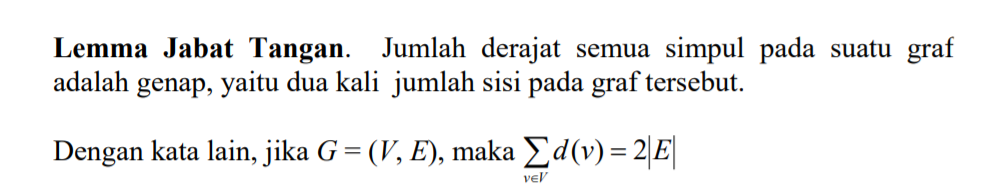 Rinaldi Munir/IF1220 Matematika Diskrit
40
6. Lintasan (Path)
Lintasan yang panjangnya n dari simpul awal v0 ke simpul tujuan vn di dalam graf G ialah barisan berselang-seling simpul-simpul dan sisi-sisi yang berbentuk v0, e1, v1, e2, v2,... , vn –1, en, vn sedemikian sehingga e1 = (v0, v1), e2 = (v1, v2), ... , en = (vn-1, vn) adalah sisi-sisi dari graf G.
Jika graf mengandung sisi ganda, maka sisi ei perlu dituliskan di dalam lintasan. Jika graf sederhana (tidak mengandung sisi ganda), sisi ei tidak perlu ditulis

Tinjau graf G berikut (graf sederhana): lintasan 0, 6, 3, 7, 9, 10  adalah lintasan dari simpul 0 ke 10 yang melalui sisi (0, 6), (6,3), (3,7), (7, 9), (9, 10).
 
Panjang lintasan adalah jumlah sisi dalam lintasan tersebut. Lintasan 0, 6, 3, 7, 9, 10  pada G memiliki panjang 5.
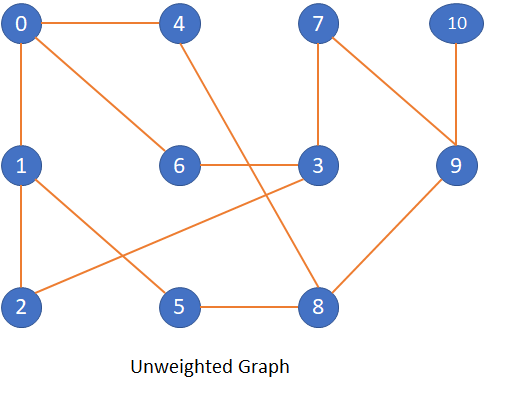 Rinaldi Munir/IF1220 Matematika Diskrit
41
7. Siklus (Cycle) atau Sirkuit (Circuit)
Lintasan yang berawal dan berakhir pada simpul yang sama disebut sirkuit atau siklus.
Tinjau graf G: lintasan 0, 4, 8, 5, 1, 0 adalah sebuah sirkuit.
 
Panjang sirkuit adalah jumlah sisi dalam sirkuit tersebut. Sirkuit 0, 4, 8, 5, 1, 0 pada G memiliki panjang 5.
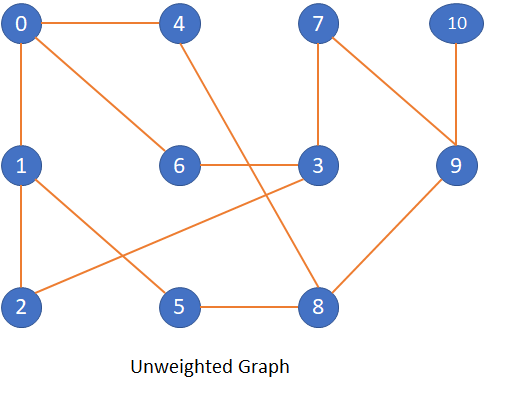 Rinaldi Munir/IF1220 Matematika Diskrit
42
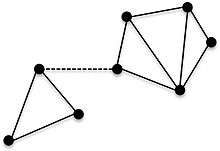 8. Kerterhubungan (Connected)
Dua buah simpul v1 dan simpul v2 disebut terhubung jika terdapat lintasan dari v1 ke v2. 
G disebut graf terhubung (connected graph) jika untuk setiap pasang simpul vi dan vj dalam himpunan V terdapat lintasan dari vi ke vj. 
Jika tidak, maka G disebut graf tak-terhubung (disconnected graph).
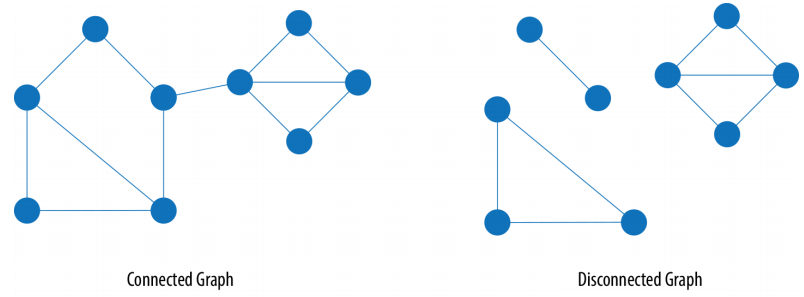 Rinaldi Munir/IF1220 Matematika Diskrit
43
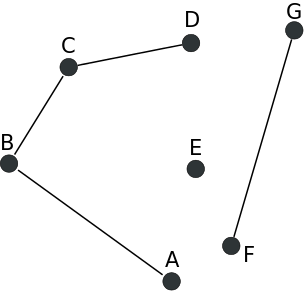 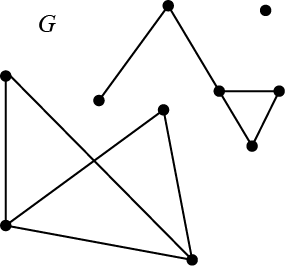 Graf tak-terhubung
Graf tak-terhubung
(tidak ada lintasan, misal, dari C ke G)
Rinaldi Munir/IF1220 Matematika Diskrit
44
Graf berarah G dikatakan terhubung jika graf tidak berarahnya terhubung (graf tidak berarah dari G diperoleh dengan menghilangkan arahnya).
 
Dua simpul, u dan v, pada graf berarah G disebut terhubung kuat (strongly connected) jika terdapat lintasan berarah dari u ke v dan juga lintasan berarah dari v ke u. 
 
Jika u dan v tidak terhubung kuat tetapi terhubung pada graf tidak berarahnya, maka u dan v dikatakan terhubung lemah (weakly coonected).
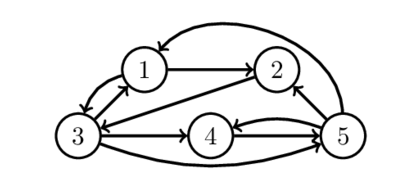 Simpul 1 dan 4 terhubung kuat, karena  ada lintasan
      dari 1 ke 4 dan lintasan dari 4 ke 1:

	Lintasan dari 1 ke 4: 1, 2, 3, 4

	Lintasan dari 4 ke 1: 4, 5, 1
Rinaldi Munir/IF1220 Matematika Diskrit
45
Graf berarah G disebut graf terhubung kuat (strongly connected graph) apabila untuk setiap pasang simpul sembarang u dan v di G, terhubung kuat. Kalau tidak, G disebut graf terhubung lemah.
Graf berarah 
terhubung kuat
Graf berarah 
terhubung lemah
Rinaldi Munir/IF1220 Matematika Diskrit
46
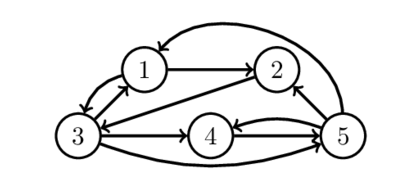 Graf berarah terhubung kuat: selalu ada lintasan dari sepasang simpul manapun. 
Periksa!
Rinaldi Munir/IF1220 Matematika Diskrit
47
Rinaldi Munir/IF1220 Matematika Diskrit
48
Rinaldi Munir/IF1220 Matematika Diskrit
49
Graf tak-terhubung ini memiliki 3 komponen:
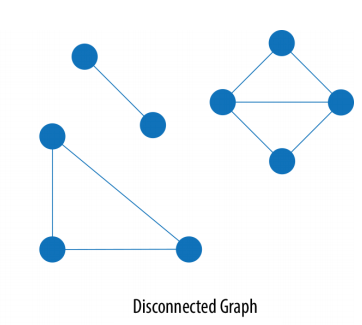 Rinaldi Munir/IF1220 Matematika Diskrit
50
Rinaldi Munir/IF1220 Matematika Diskrit
51
Rinaldi Munir/IF1220 Matematika Diskrit
52
Rinaldi Munir/IF1220 Matematika Diskrit
53
Temukan semua cut-set di dalam graf di bawah ini:
Jawaban:
{(c,e)}
{(a,b), (a,d)}
{(b,c), (c,d)}
{(a,b), (b,c)}
{(a,d), (c,d)}
{(e,f), (e,h)}
{(f,g), (g,h)}
{(e,f), (f,g)}
{(e,h), (g,h)}
Ada lagi?
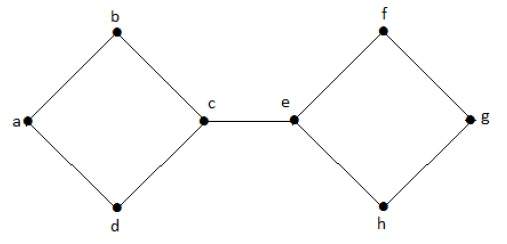 Namun, {(a,b), (a,d), (c,d)} bukan cut-set. Mengapa?
Rinaldi Munir/IF1220 Matematika Diskrit
54
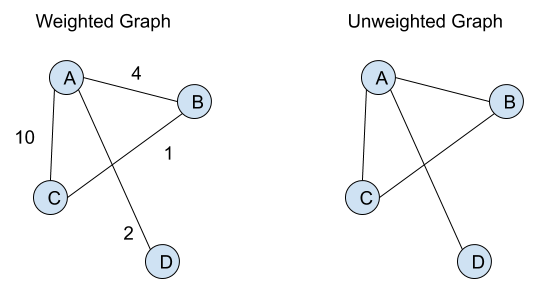 Rinaldi Munir/IF1220 Matematika Diskrit
55
Beberapa Graf Khusus
Rinaldi Munir/IF1220 Matematika Diskrit
56
Jumlah sisi di dalam graf lengkap
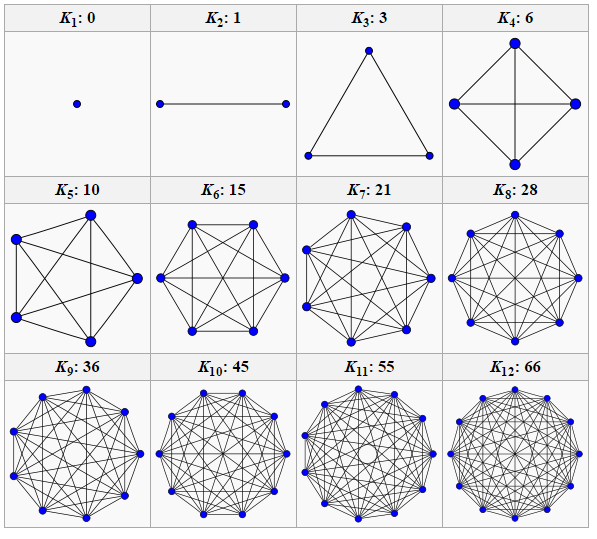 Rinaldi Munir/IF1220 Matematika Diskrit
57
Rinaldi Munir/IF1220 Matematika Diskrit
58
Rinaldi Munir/IF1220 Matematika Diskrit
59
Contoh-fontoh graf teratur lainnya:
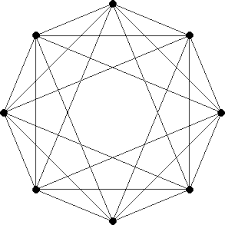 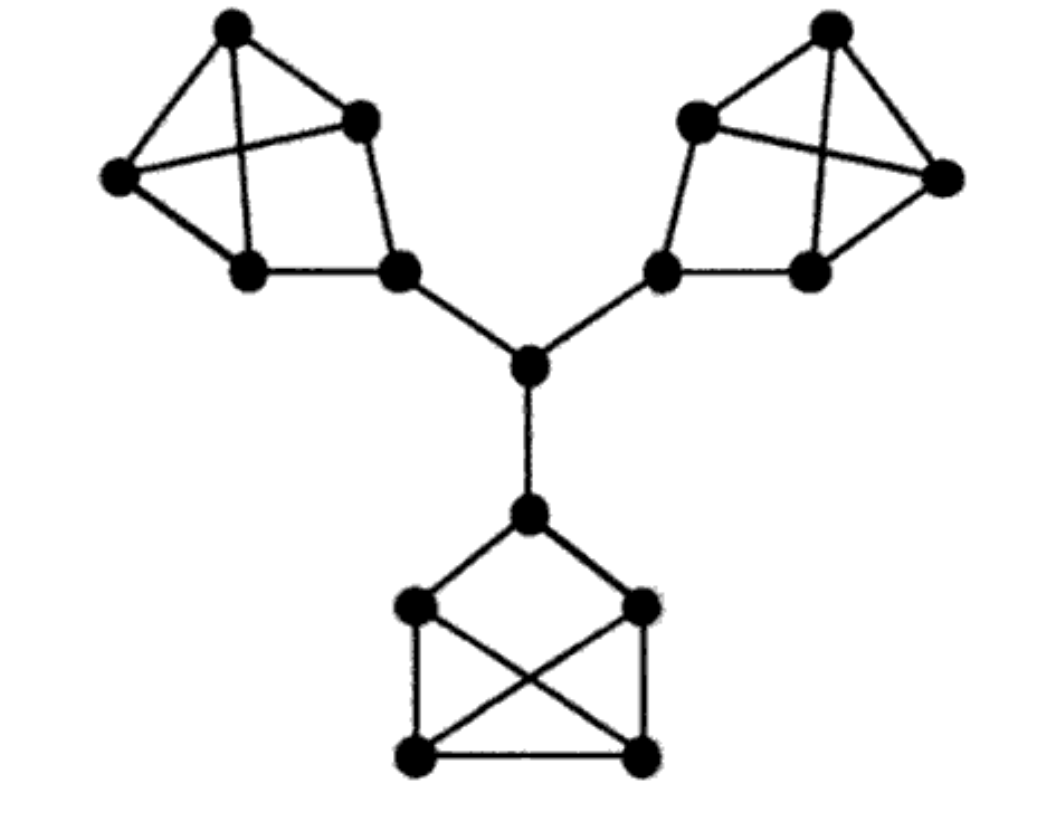 Rinaldi Munir/IF1220 Matematika Diskrit
60
Latihan
Berapa jumlah maksimum dan jumlah minimum simpul pada graf sederhana yang mempunyai 16 buah sisi dan tiap simpul berderajat sama dan tiap simpul berderajat ≥ 4 ?
Rinaldi Munir/IF1220 Matematika Diskrit
61
Jawaban: 
Tiap simpul berderajat sama -> graf teratur.
Jumlah sisi pada graf teratur berderajat r adalah e = nr/2. 
    Jadi, n = 2e/r = (2)(16)/r = 32/r.
Untuk r = 4, jumlah simpul yang dapat dibuat adalah maksimum, yaitu n = 32/4 = 8.
Untuk r yang lain (r > 4 dan r merupakan pembagi bilangan bulat dari 32):
		r = 8 -> n = 32/8 = 4 -> tidak mungkin membuat graf sederhana.
		r = 16 -> n = 32/16 = 2 -> tidak mungkin membuat graf sederhana.

Jadi, jumlah simpul yang dapat dibuat adalah 8 buah (maksimum dan minimum).
Rinaldi Munir/IF1220 Matematika Diskrit
62
Rinaldi Munir/IF1220 Matematika Diskrit
63
Graf G di bawah ini adalah graf bipartit, karena simpul-simpunya dapat dibagi menjadi V1 = {a, b, d} dan V2 = {c, e, f, g} 




Contoh graf bipartit lainnya:
V1 = {simpul di tengah} dan V2 = {simpul2  lainnya}
V1 = {H1, H2, H3} dan V2 = {W, G, E}
Rinaldi Munir/IF1220 Matematika Diskrit
64
Apakah ini graf bipartit?
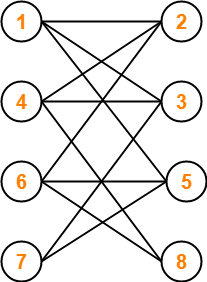 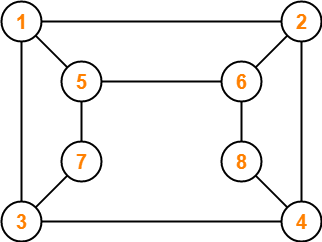 Ya, dapat digambar 
ulang menjadi
V1 = {1, 4, 6, 7} dan V2 = {2, 3, 5, 8}
Rinaldi Munir/IF1220 Matematika Diskrit
65
Bersambung ke Bagian 2
Rinaldi Munir/IF1220 Matematika Diskrit
66